Д.з.
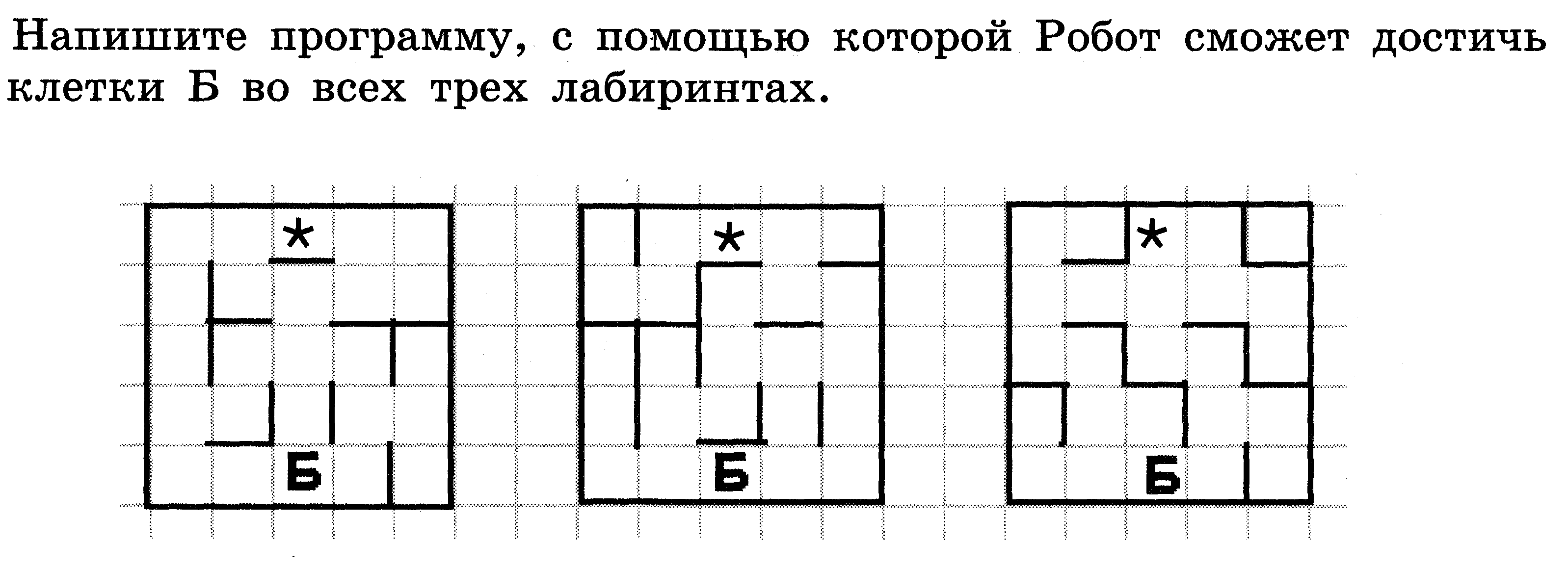 Д.з.
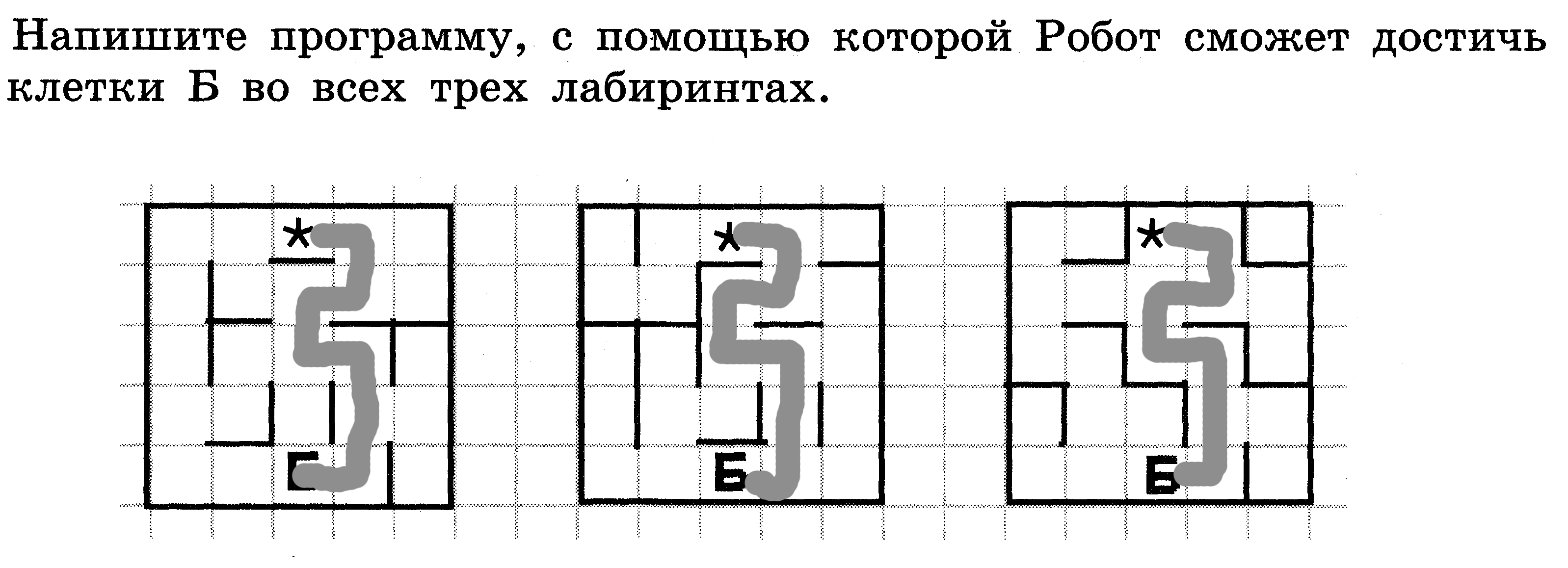 использовать Робот
алг з24
нач
  вправо; вниз; влево; вниз; вправо; вниз; вниз; влево
кон
использовать Робот
алг з21
нач
	закрасить
	вправо; закрасить
	вправо; закрасить
	вправо; закрасить
	вправо; закрасить
	вправо; закрасить
	вниз; закрасить
	вниз; закрасить
	вниз; закрасить
	вниз; закрасить
	вправо; закрасить
	вправо; закрасить
	вправо; закрасить
	вправо; закрасить
кон
Задача 1
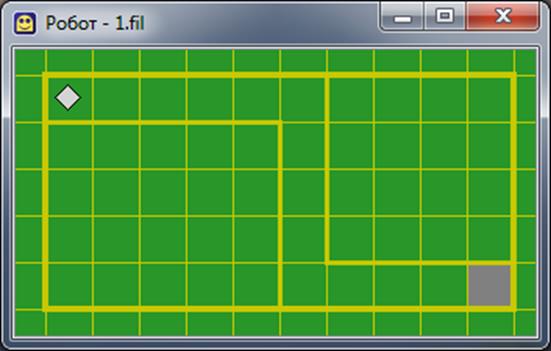 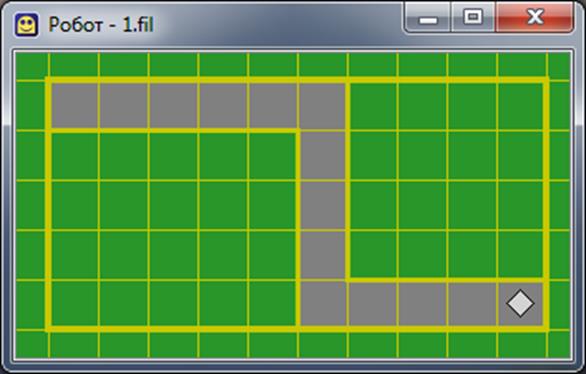 Задача 1
использовать Робот
алг з21
нач
	закрасить
	нц пока справа свободно 
		вправо
закрасить
	кц
	нц пока снизу свободно 
		вниз
		закрасить
	кц
	нц пока справа свободно 
		вправо
		закрасить
	кц
кон
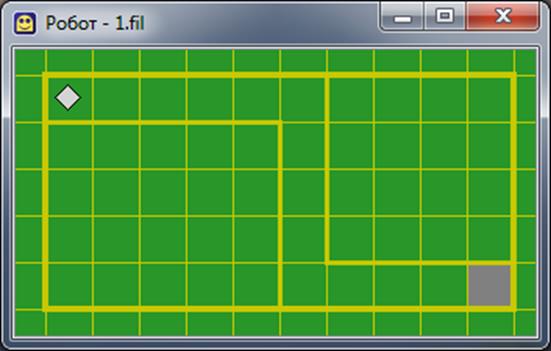 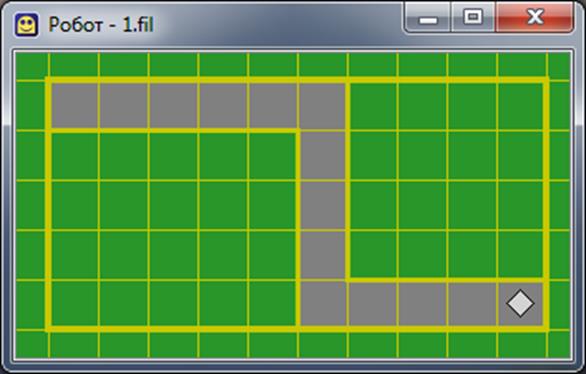 Цикл
нц пока <условие>
серия команд
кц
Цикл
нц пока <условие>
серия команд
кц
нет
условие
да
серия команд
использовать Робот
алг з22
нач
	закрасить
	вниз; закрасить
	вправо; закрасить
	нц пока справа свободно
		вправо; закрасить
	кц
	если сверху свободно то 
		вверх; закрасить
		вправо; закрасить 
		вниз; закрасить
	   иначе 
		вниз; закрасить
		вправо; закрасить 
		вверх; закрасить 
	все
	нц пока справа свободно
		вправо; закрасить
	кц
кон
Задача 2
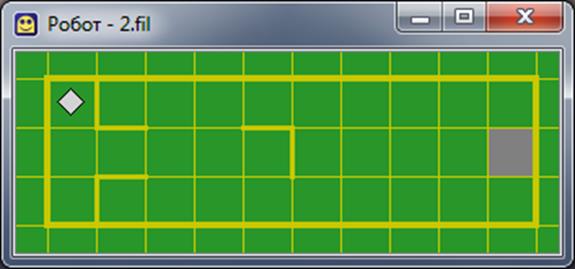 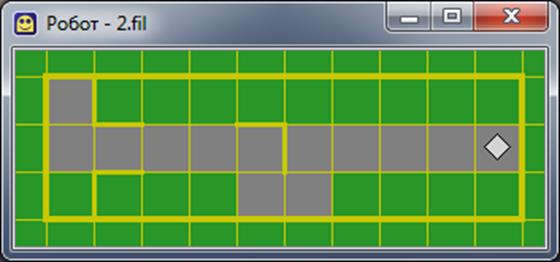 если <условие> 
     то 
	серия 1
     иначе 
	серия 2
все
Ветвление
если <условие> 
     то 
	серия 1
     иначе 
	серия 2
все
Ветвление
да
условие
нет
серия 1
серия 2
Ответы на карточки
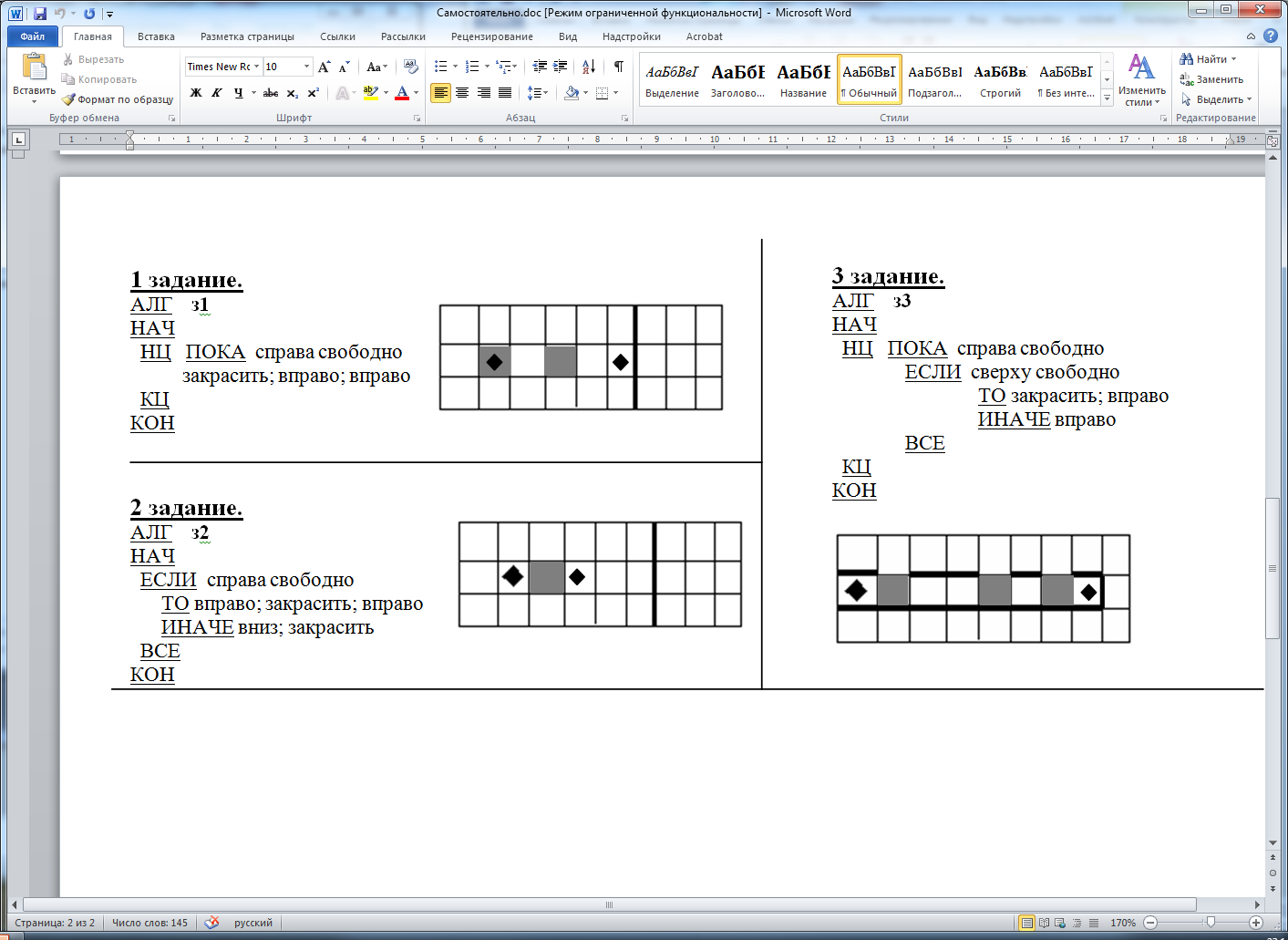